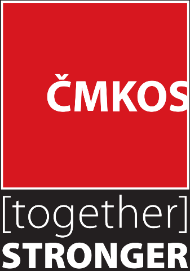 [
]
UNLOCKING THE POTENTIAL OF 
INCLUSIVE GROWTH AT THE LOCAL LEVEL 
Regional forum for social and economic policy
24 - 25th October 2019, Bratislava 

Josef Středula,ČMKOS
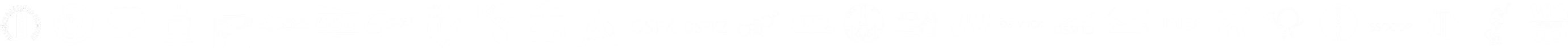 [
]
Where are we?
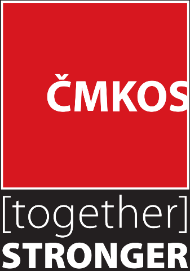 Czech labour costs at the level of developing eu countries
International comparison of labour costs in eu countries in 2018
Non-wage
Wage
Česká republika
France
Ireland
Austria
Poland
Cyprus
Finland
Bulgaria
Belgium
Portugal
Greece
Czechia
Slovakia
Latvia
Hungary
Estonia
Sweden
Spain
Slovenia
Italy
Lithuania
UK
Croatia
Netherlands
Romania
Luxembourg
Denmark
Germany
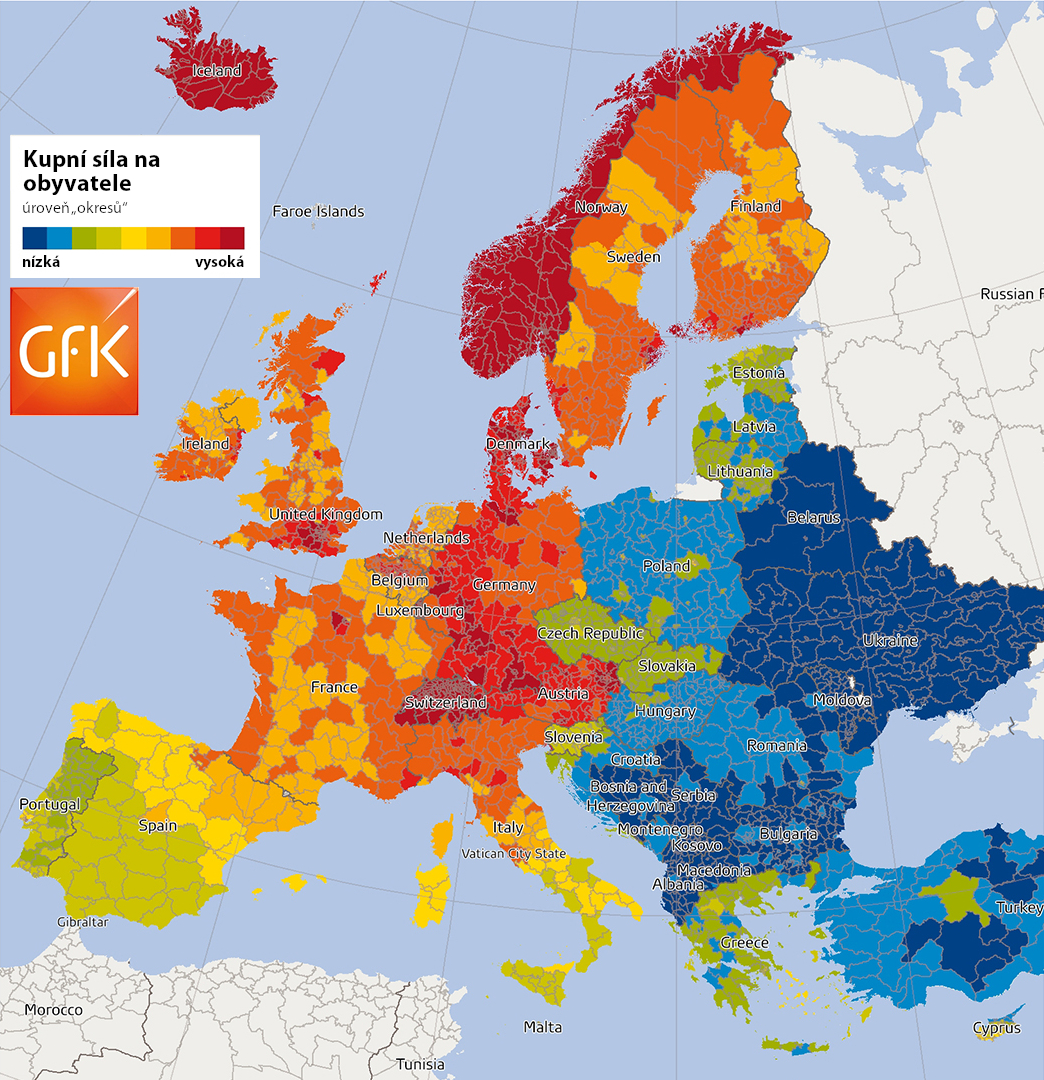 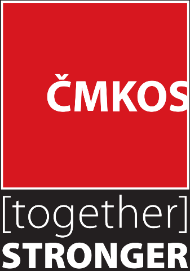 Purchasing power 
per capita
Low
High
Česká republika
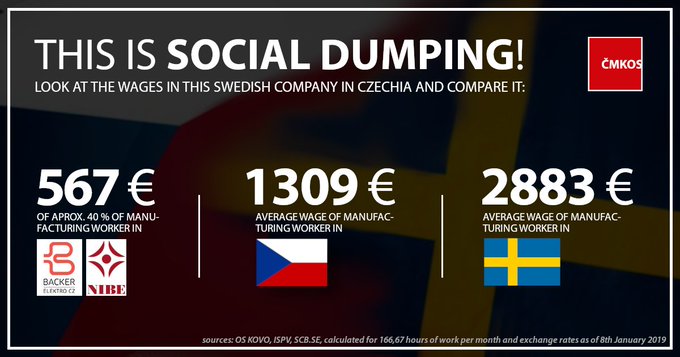 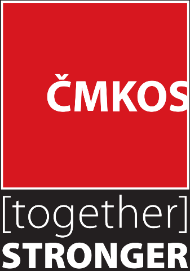 Minimum wage is low in €
6th lowest in EU
Česká republika
UK
France
Poland
Ireland
Belgium
Germany
Lithuania
Slovenia
Latvia
Estonia
Hungary
Greece
Czechia
Romania
Bulgaria
Spain
Slovakia
Luxembourg
Netherlands
Croatia
Portugal
Zdroj: Eurostat, 2019
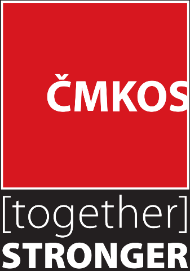 Minimum wage is low in Purchasing power standard
4th lowest in EU
v paritě
Česká republika
UK
Greece
Poland
Belgium
Ireland
Latvia
Czechia
France
Hungary
Slovenia
Estonia
Spain
Germany
Lithuania
Slovakia
Bulgaria
Romania
Portugal
Croatia
Netherlands
Luxembourg
Zdroj: Eurostat, 2019
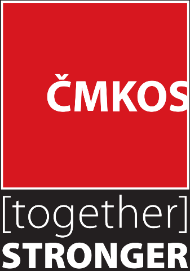 the level of profits in the EU comparison is relatively high
Operating profit rate - ratio of gross operating surplus and mixed income to gross value added as a percentage of the EU in 2017
of value added
Ireland
Finland
Austria
Denmark
France
Poland
Greece
Cyprus
Latvia
Portugal
Belgium
Sweden
Bulgaria
Slovakia
Hungary
Germany
Slovenia
Estonia
Romania
Lithuania
Spain
Italy
Croatia
Netherlands
Luxembourg
Czechia
UK
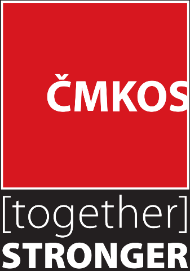 The share of Czech wages in the economy is 
low compared to the EU
Share of compensation of employees in gross value added as a percentage in the EU in 2017
Denmark
France
Ireland
Finland
Austria
Cyprus
Poland
Greece
Portugal
Sweden
Latvia
Slovenia
Belgium
Hungary
Bulgaria
Estonia
Germany
Spain
Lithuania
Slovakia
Romania
Italy
Luxembourg
Croatia
Netherlands
Czechia
UK
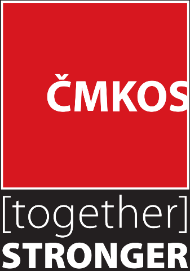 WE are one of two EU countries with the highest capital outflow
Balance of dividend flow from direct and portfolio investment as a percentage of GDP in 2017
Ireland
Austria
Finland
France
Denmark
Poland
Greece
Latvia
Portugal
Belgium
Sweden
Bulgaria
Slovakia
Hungary
Slovenia
Germany
Estonia
Romania
Lithuania
Spain
Italy
Croatia
Netherlands
Luxembourg
Czechia
UK
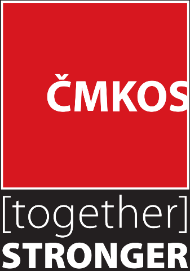 steady outflow of capital

Outflow of dividends from direct and portfolio investment from the Czech Republic
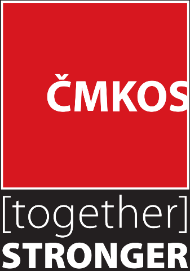 Middle income trap
Česká republika
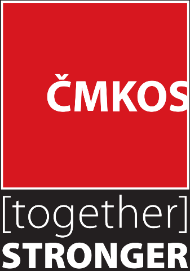 Česká republika
Way to prosperity
[
]
New model of cheap labour policy
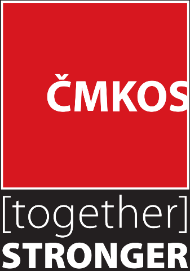 The number of foreigners on the labour market is increasing
Total number of foreigners on the Czech labour market
Foreigners with trade licence
Foreign employees
Registered unemployment
[
]
Low wages and long working timetwo faces of retarding Czech economy
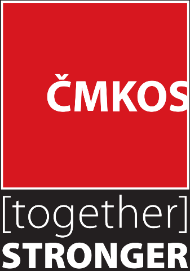 The more to the east, the less money, the more working hours
Labour costs and time worked in EU countries in 2017
Ireland
Austria
Finland
Ireland
Denmark
France
Poland
Cyprus
Greece
Latvia
Belgium
Sweden
Bulgaria
Hungary
Slovakia
Germany
Slovenia
Estonia
Romania
Lithuania
Spain
Italy
Portugal
Croatia
Netherlands
Luxembourg
Czechia
UK
Costs EUR/h
Hours per employed person
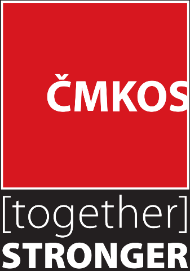 [
]
How to transform the Czech Republic into a country of the future?
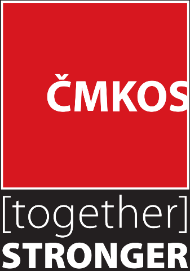 still not at the forefront of the EU in 
investment in science and research
R&D expenditure in the European Union in 2017 (% of GDP)
Austria
Finland
Ireland
Denmark
Poland
France
Greece
Cyprus
Latvia
Sweden
Belgium
Bulgaria
Slovakia
Hungary
Germany
Slovenia
Estonia
Romania
Lithuania
Spain
Italy
Portugal
Croatia
Netherlands
Luxembourg
Czechia
UK
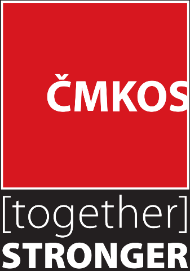 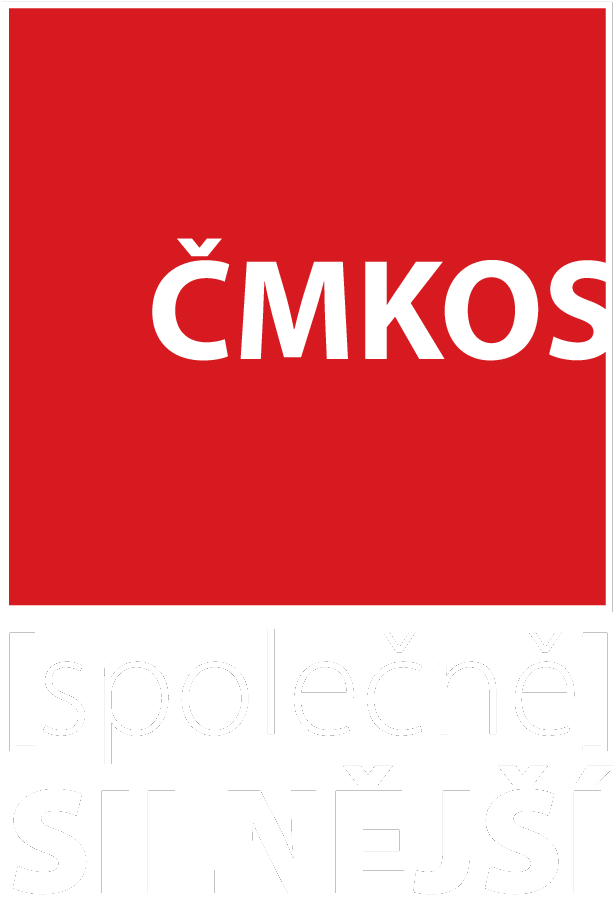 #EndOfCheapLabour
is not enough.


What we want is
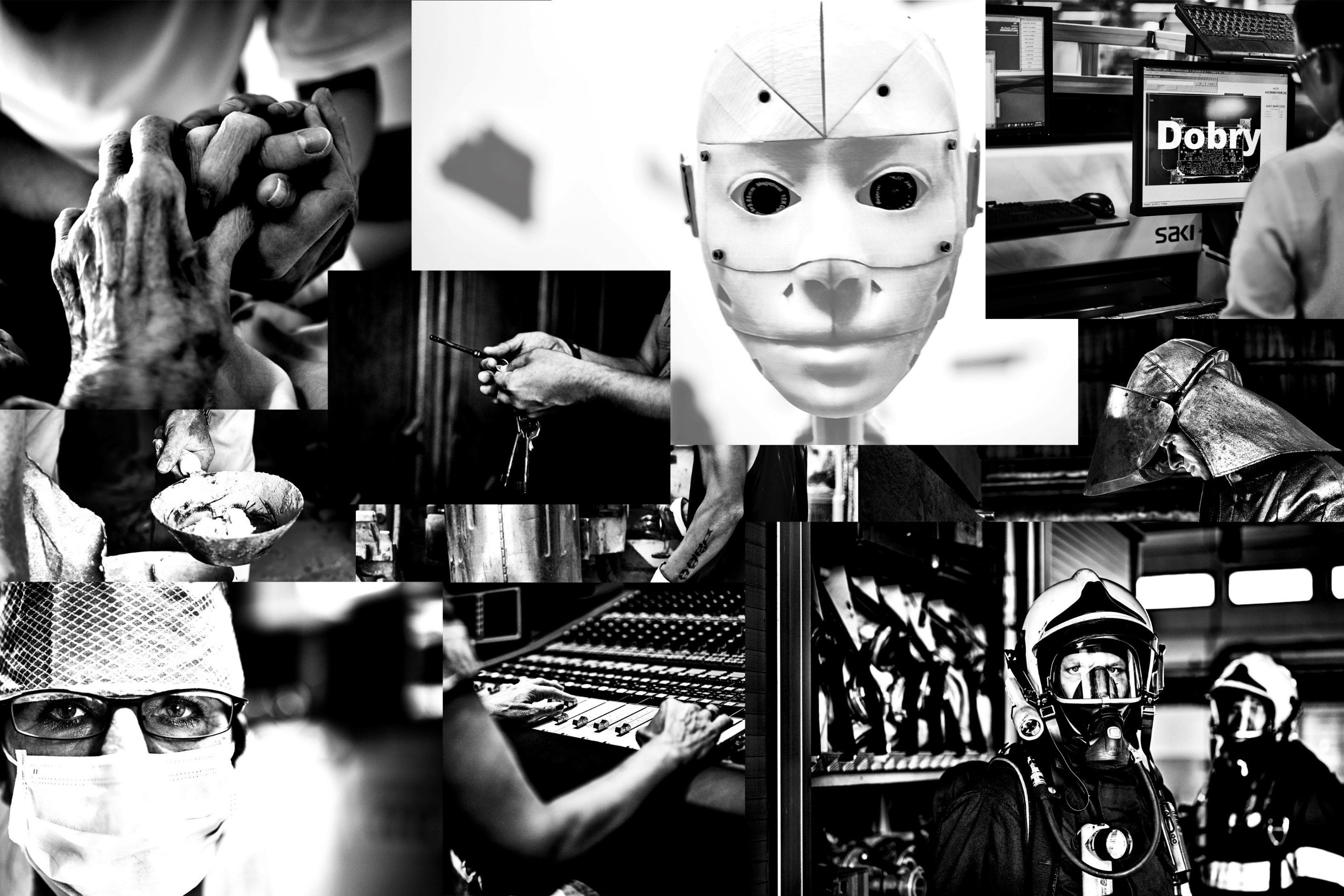 Česká republika
#GoodWork
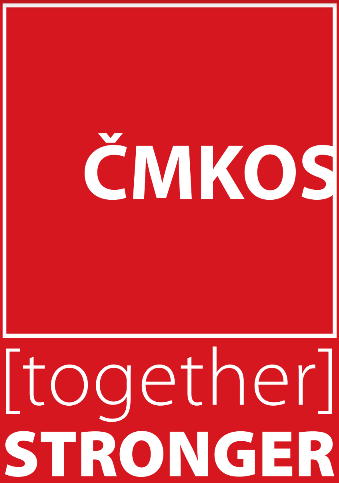 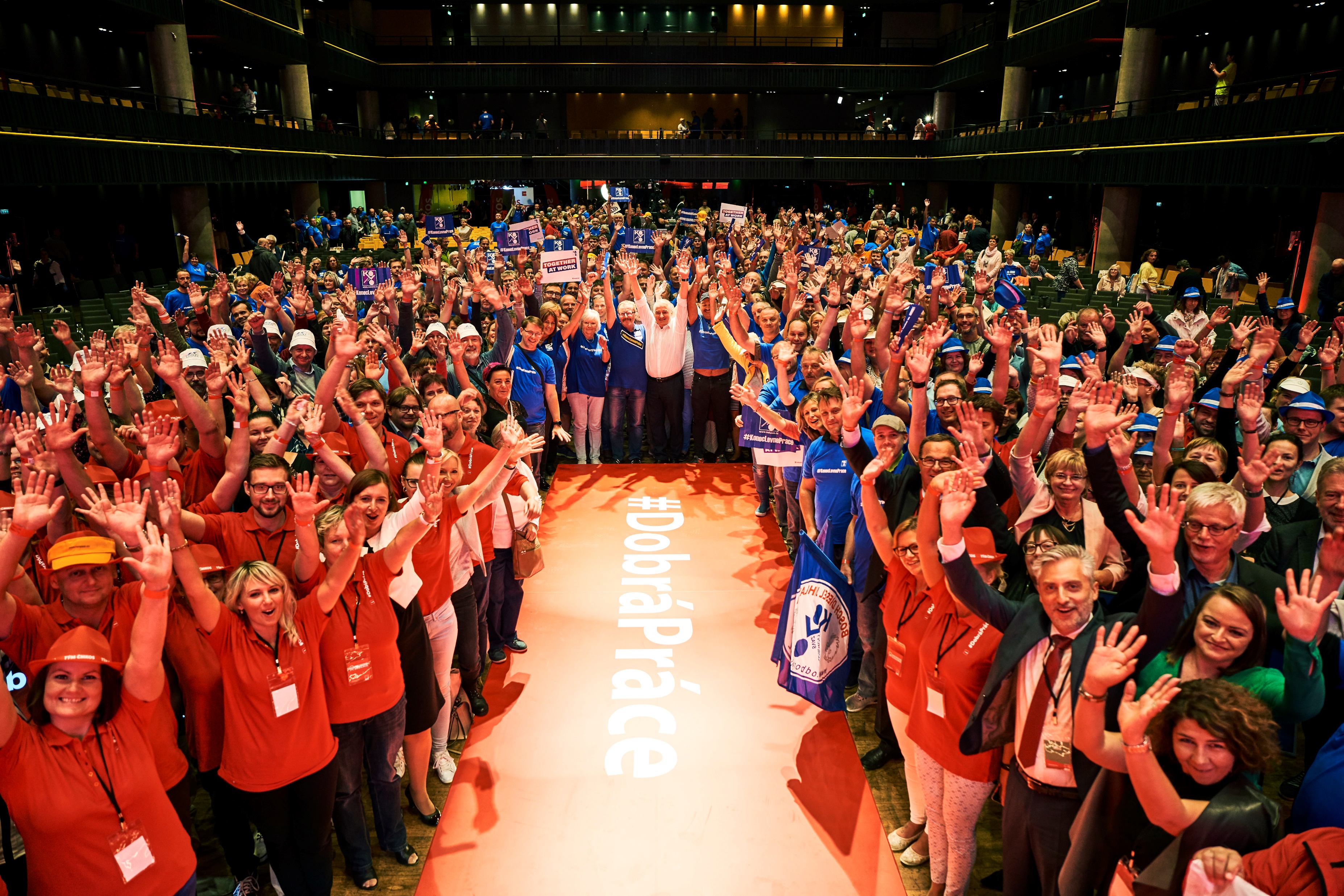 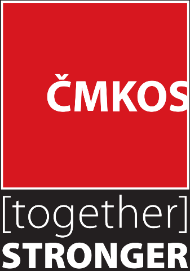 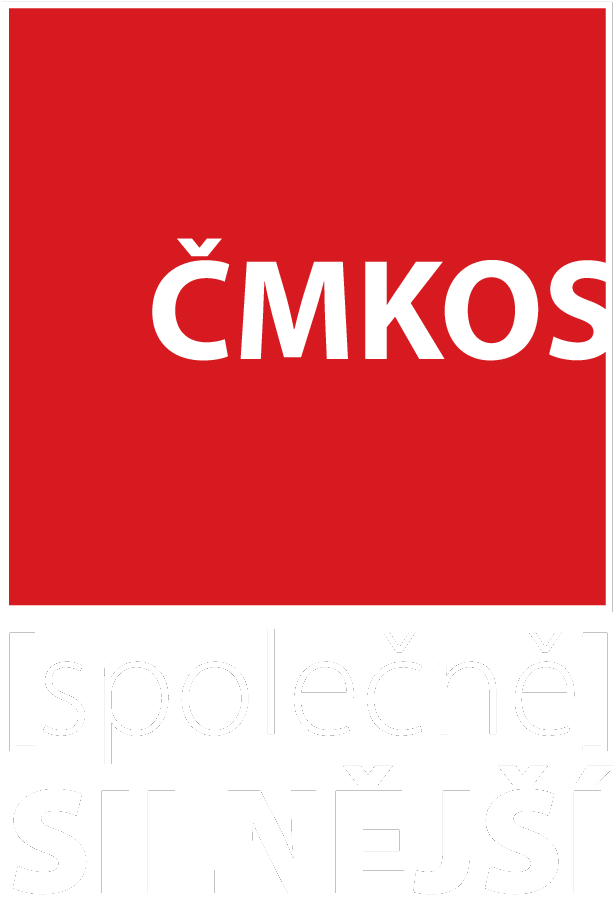